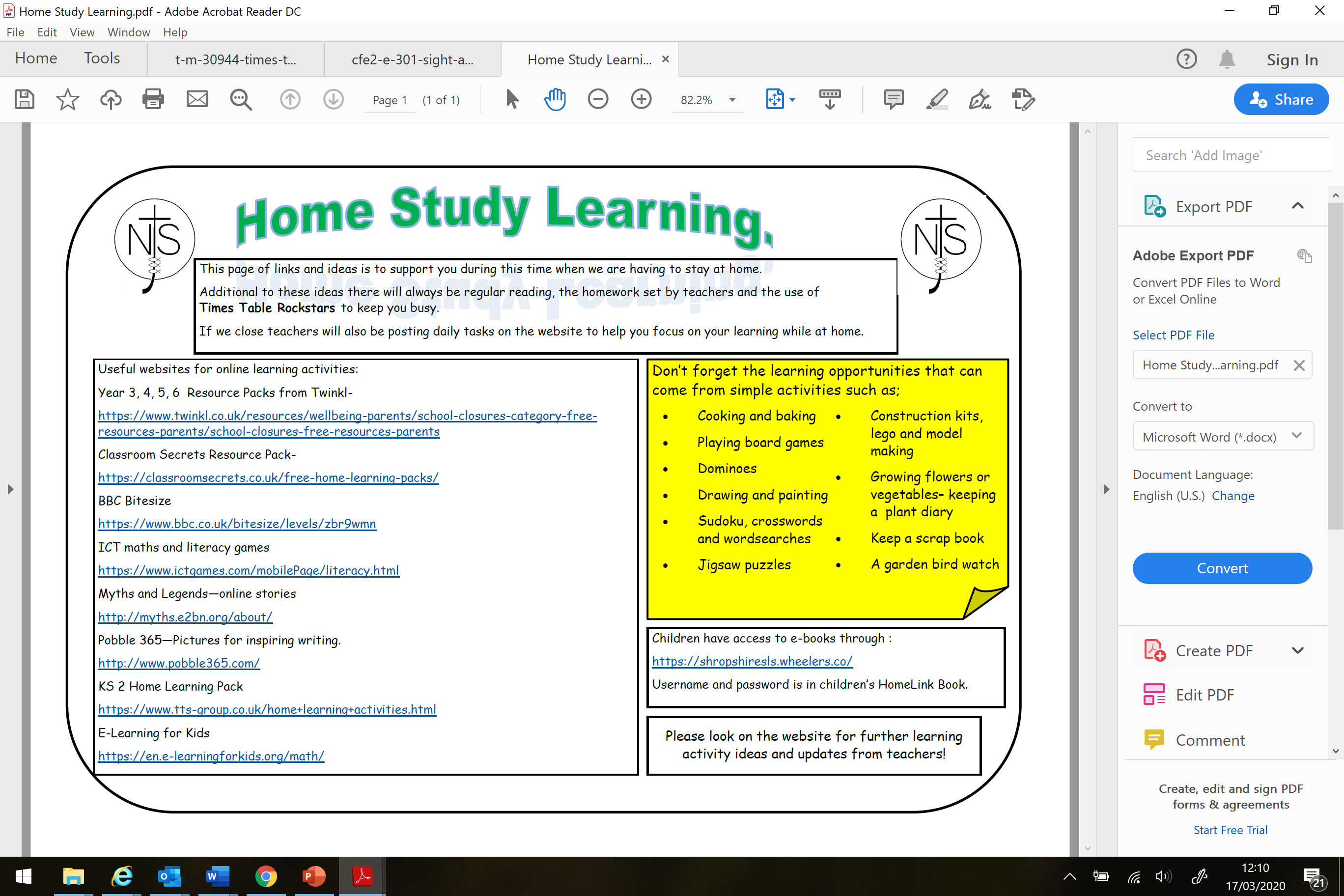 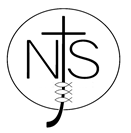 Wednesday’s Maths for Year 4
Today we will be carrying on with our topic of shape. Today we will be concentrating on types of triangles.
https://newportjuniorschool.org.uk/home/key-info/policies/
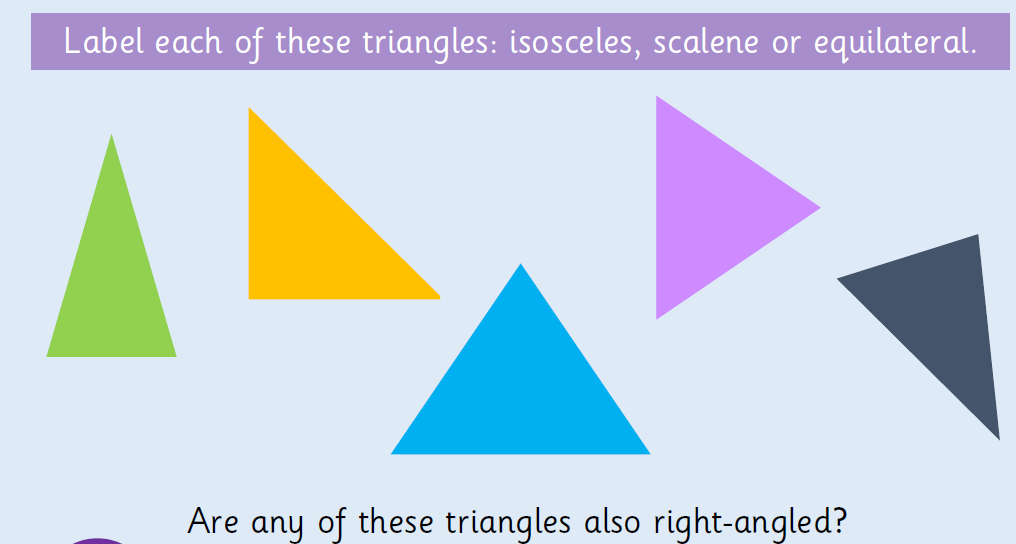 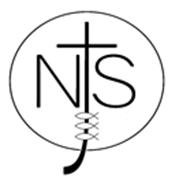 Wednesday’s English for Year 4
This week we have be doing some English work around the theme of refugees as this week is Refugee week.
Watch the power point  again outlining what being a refugee means.
Todays other activity:
Beliefs and Values
The world we live in at the moment is very different from the one when we were altogether last term at school. However we still have things around us that make us smile.
I would like you to write a prayer or poem about things that make you smile. You could even write an acrostic poem using the letters. S,M,I,L and E.
Please email any you are proud of to me caroline.sisson@taw.org.uk
And we could put them on the website to make others smile
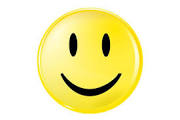